развитие мелкой моторики у дошкольников
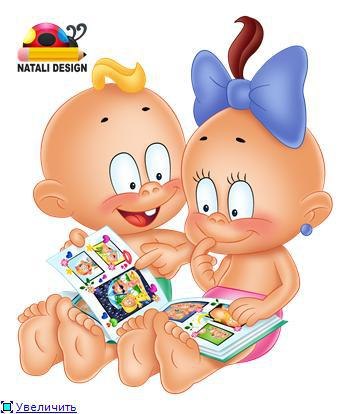 информация для родителей
Учёными доказано , что около трети всей площади двигательной проекции коры головного мозга занимает проекция кисти руки , причём она расположена так близко  к  речевой зоне , что это даёт все основания рассматривать кисть руки как ещё один «орган речи» , такой же , как и артикуляционный аппарат.
Влияние мануальных действий на развитие мозга было известно ещё  древним учёным , жившим до н. э. в Китае, Японии, Индии.
Они утверждали , что игры с участием рук и пальцев приводят в гармоничные отношения тело и разум , поддерживают мозговые системы  в превосходном состоянии.
Поэтому для детей с нарушениями речи  тренировка движений пальцев и кисти рук является важнейшим фактором  , стимулирующим  речевое развитие ребёнка , способствующим улучшению артикуляционных движений , мощным средством, повышающим работоспособность коры головного мозга, стимулирующим  развитие мышления ребёнка.
Уровень развития мелкой моторики –один из показателей  интеллектуальной готовности к школьному обучению
«…Истоки творческих способностей детей и их дарований – на кончиках пальцев»


                           В. А. Сухомлинский.
развитие мелкой моторики
Главное , что должны запомнить родители :

-ребёнка следует заинтересовать (поиграйте вместе с ним ), так как  занятия должны приносить радость ребёнку ;

-игры и упражнения надо проводить регулярно , а время от времени – только тогда они будут эффективны.
Массаж пальчиков и кистей рук
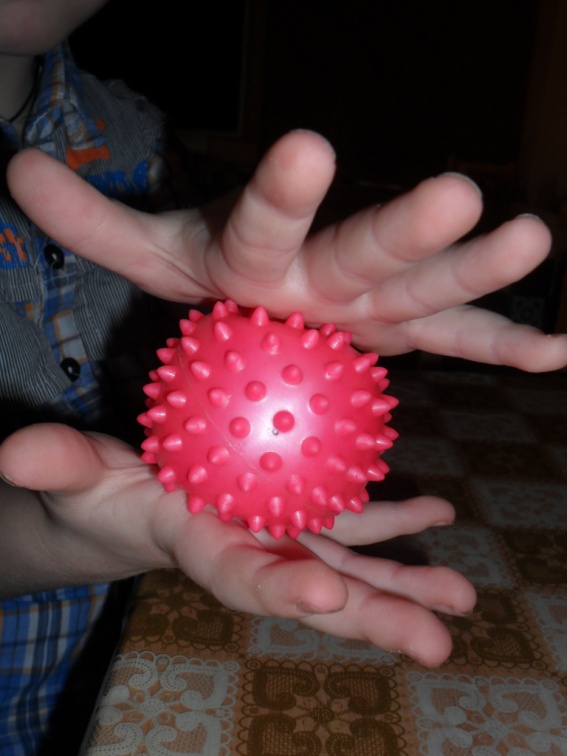 Игры с песком
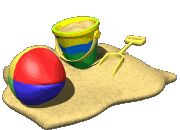 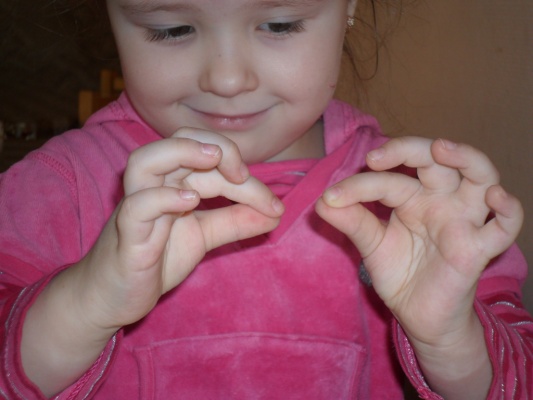 Пальчиковая гимнастка
«Сухой бассейн»
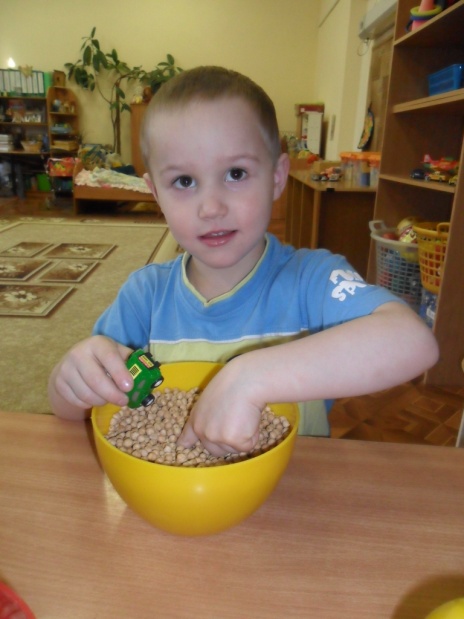 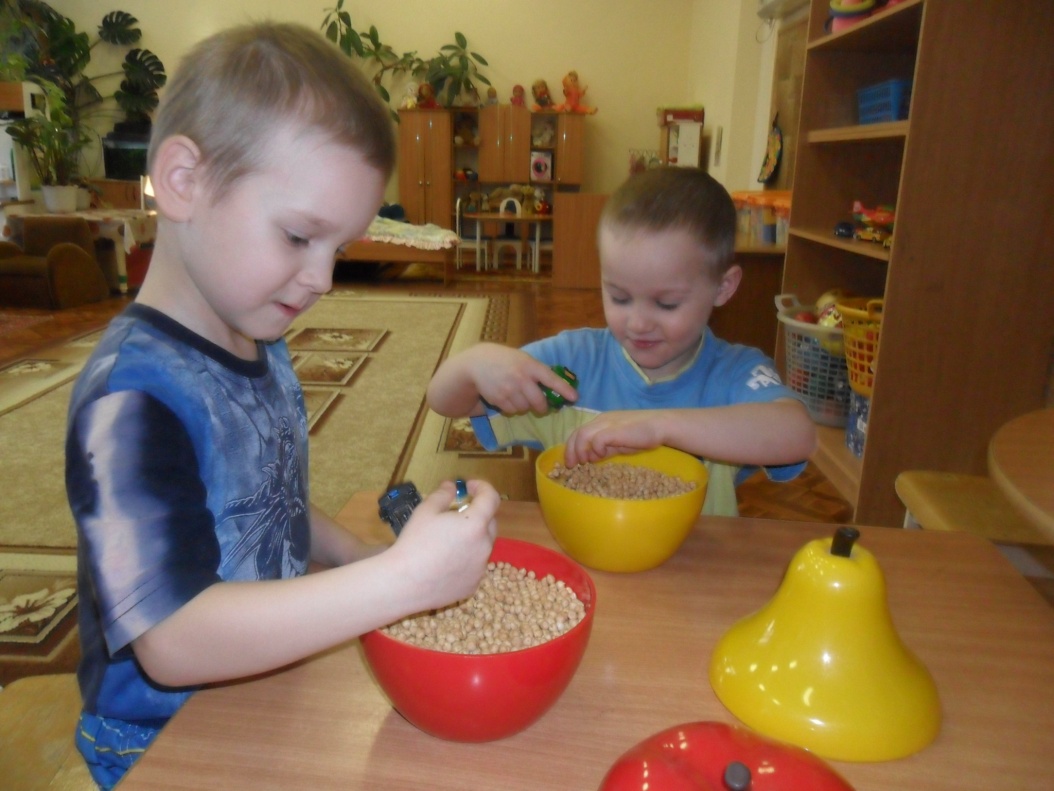 Игры с прищепками , со счётными палочками
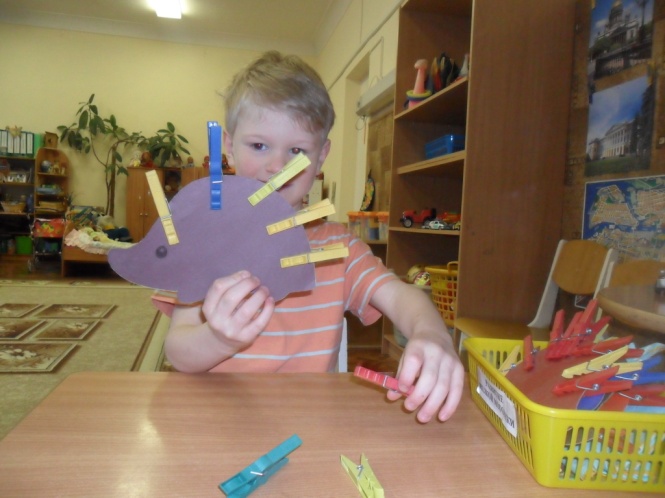 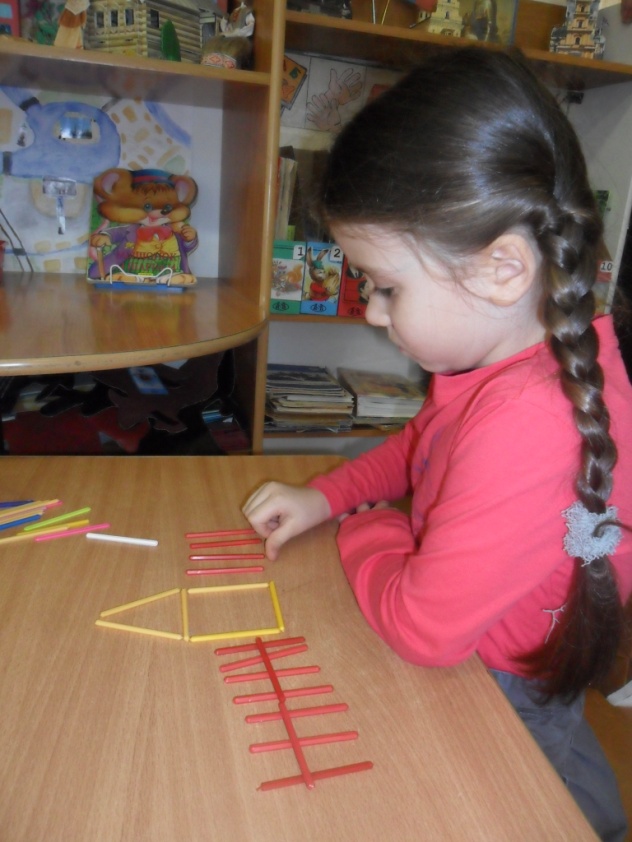 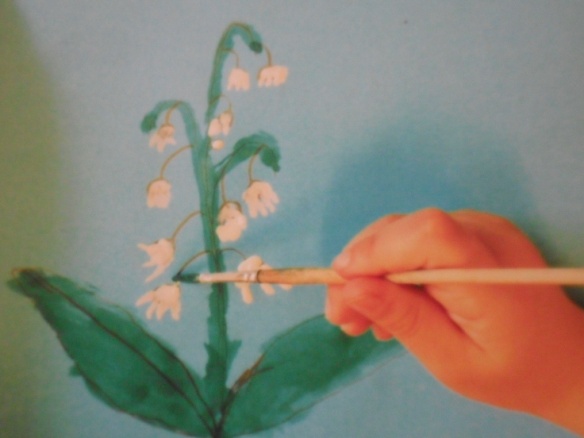 рисование
шнуровки
(трафареты , обводки )
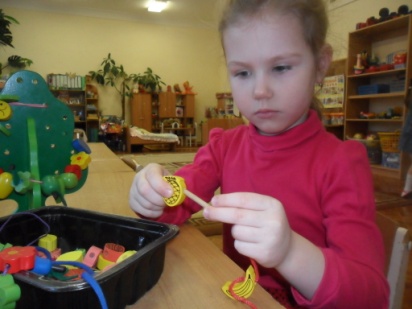 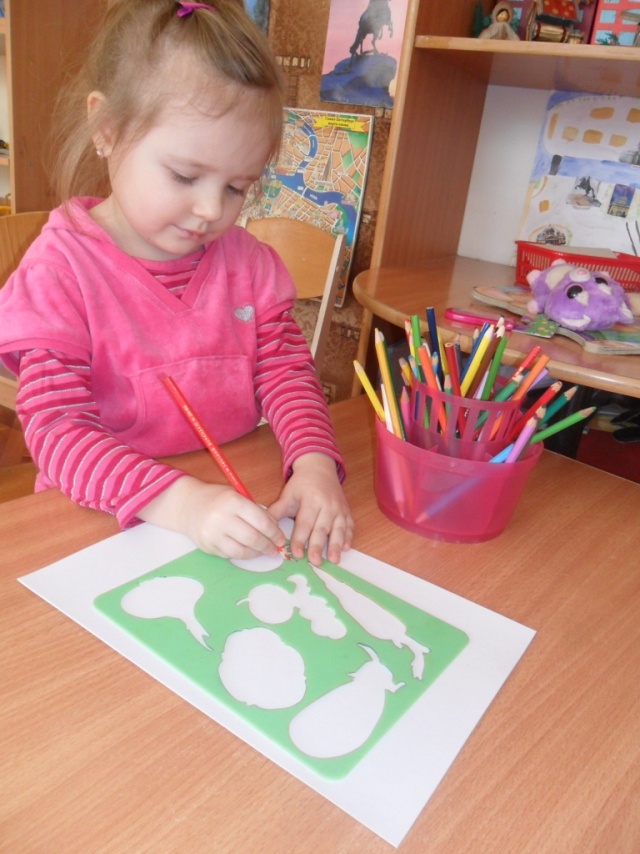 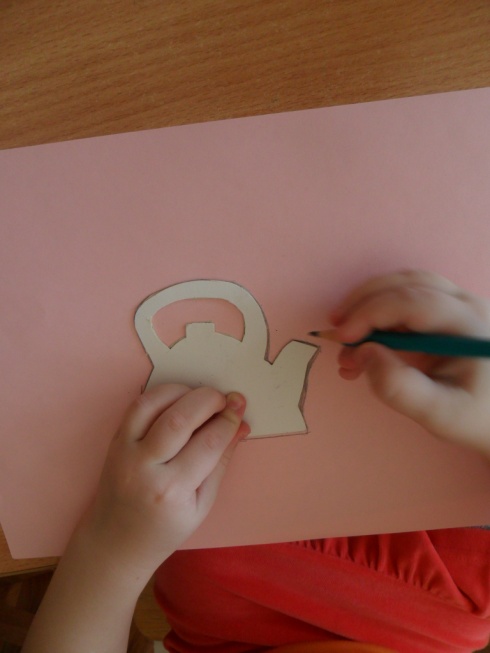 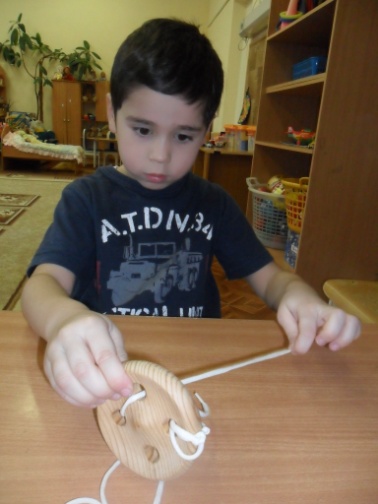 Мозаика
Аппликация, лепка
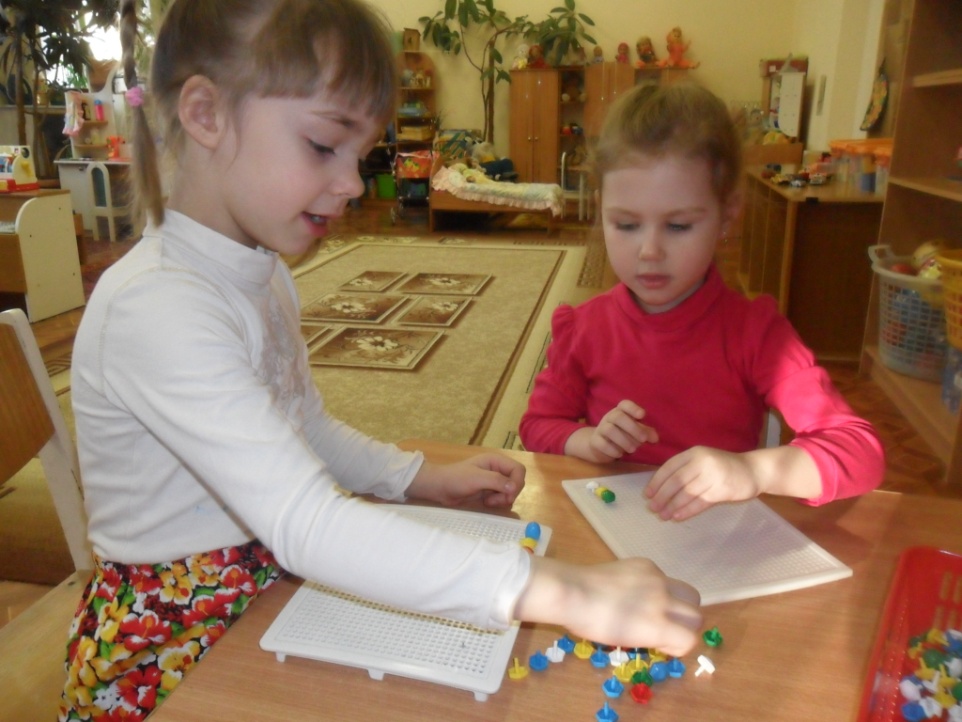 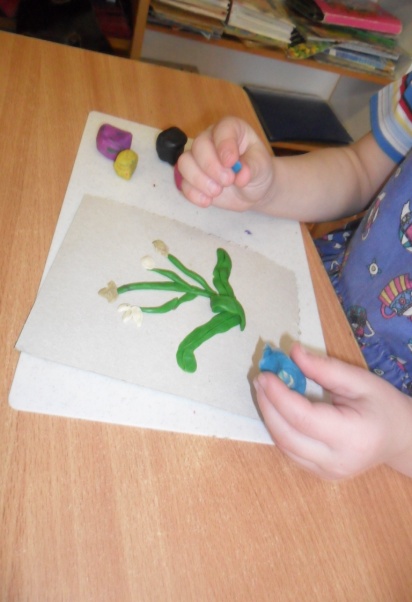 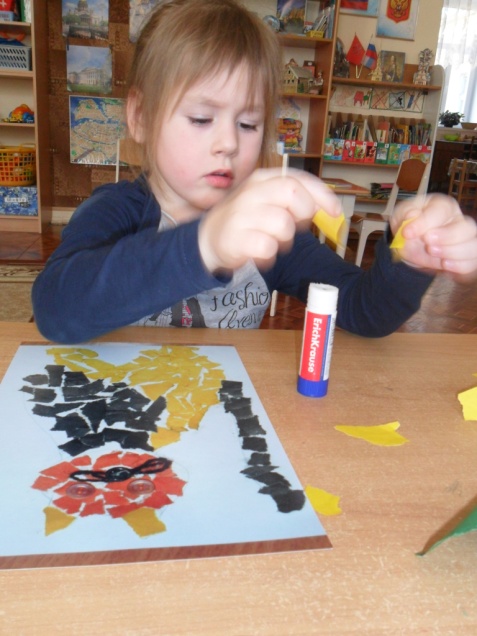 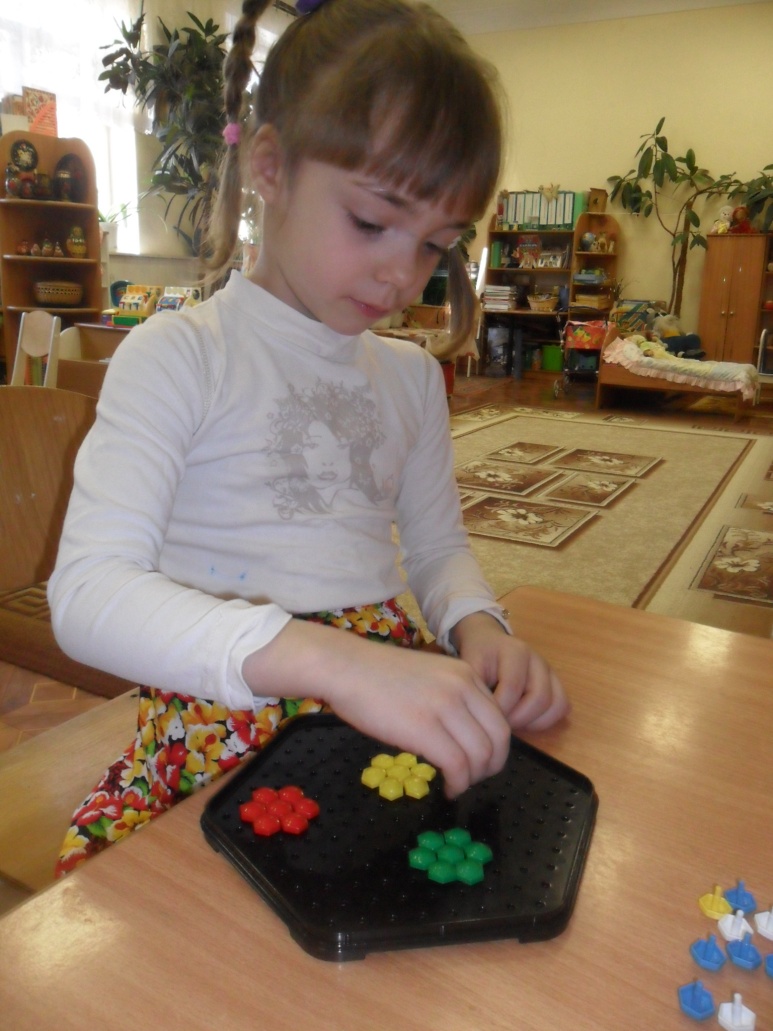 Выкладывание узоров из пуговиц , камушков , горошин, верёвочек
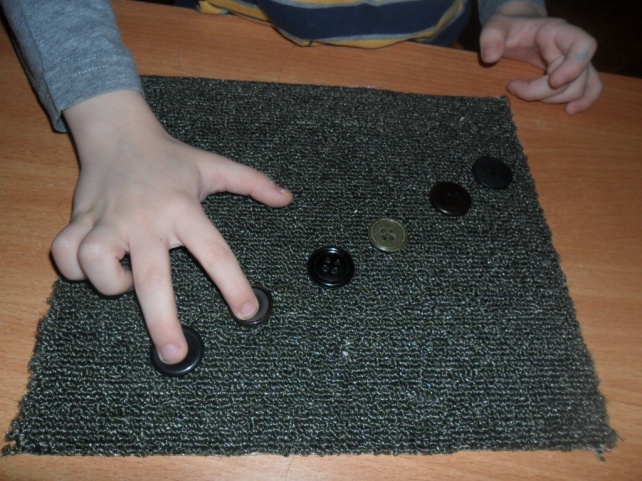 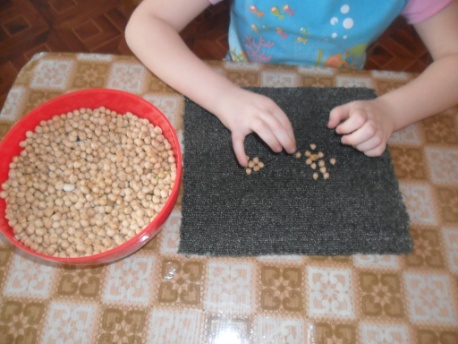 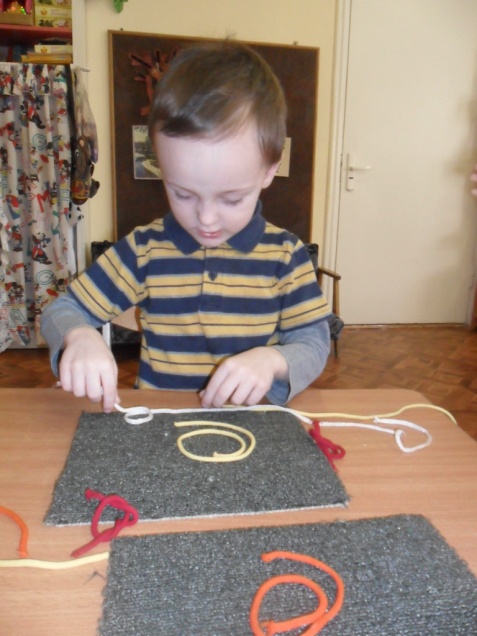 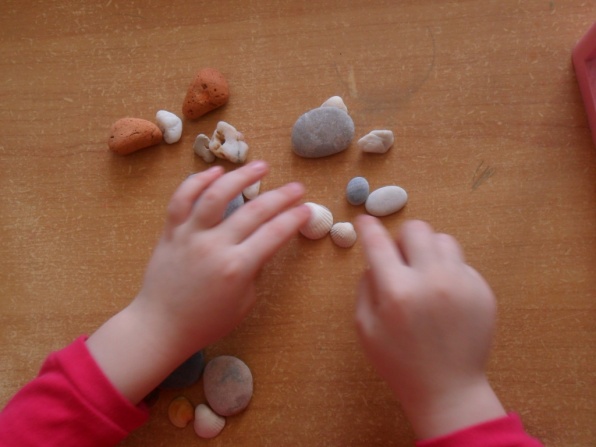 Пальчиковый театр , театр «би - ба – бо »
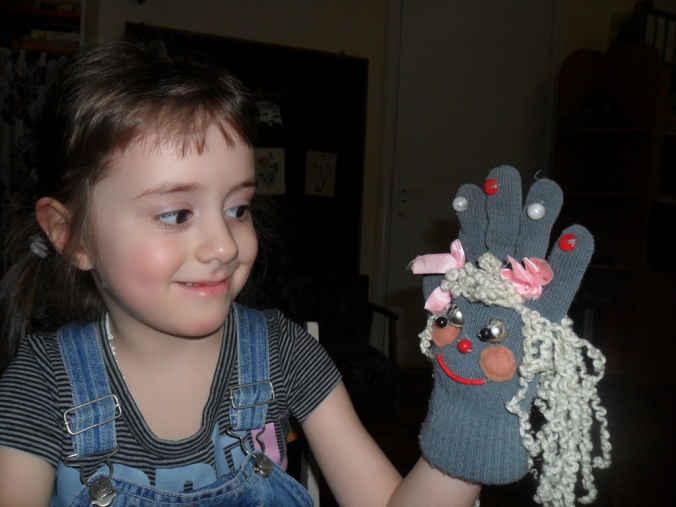 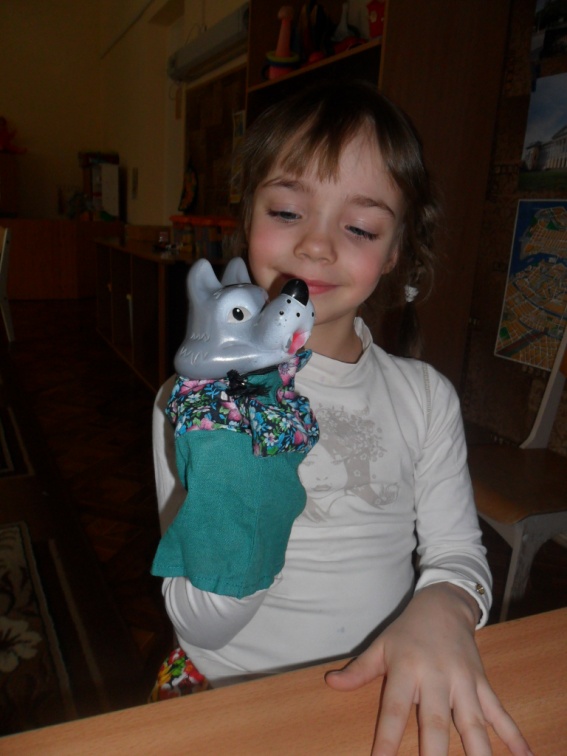 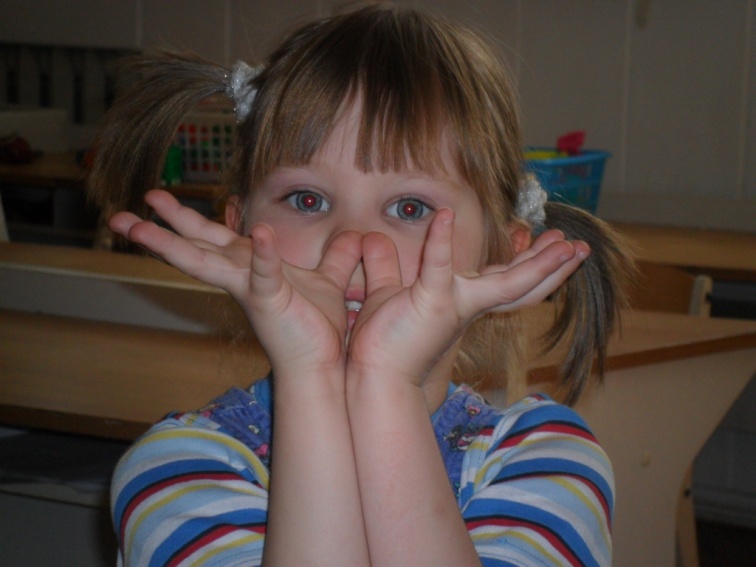 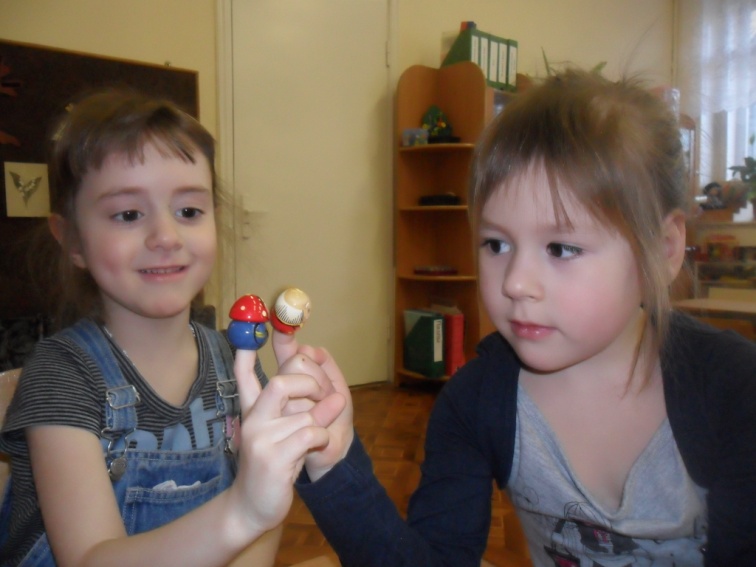 Пальчиковые игры
Надеюсь , что предложенные здесь игры и упражнения будут интересны вашему ребёнку и помогут в развитии мелкой моторики.



                                     СПАСИБО!